Hvordan ivareta meg selv-i møte med andre mennesker?
Erfaringskonsulent Solveig Bartun Rob,
Kronstad DPS, Helse Bergen HF
Mine roller:
Mor
Farmor
Datter
Pårørende
Pasient
Bruker
Venninne
Ektefelle
Erfaringskonsulent
Hjelper
Perfeksjonist
Hvordan ta vare på MEG??
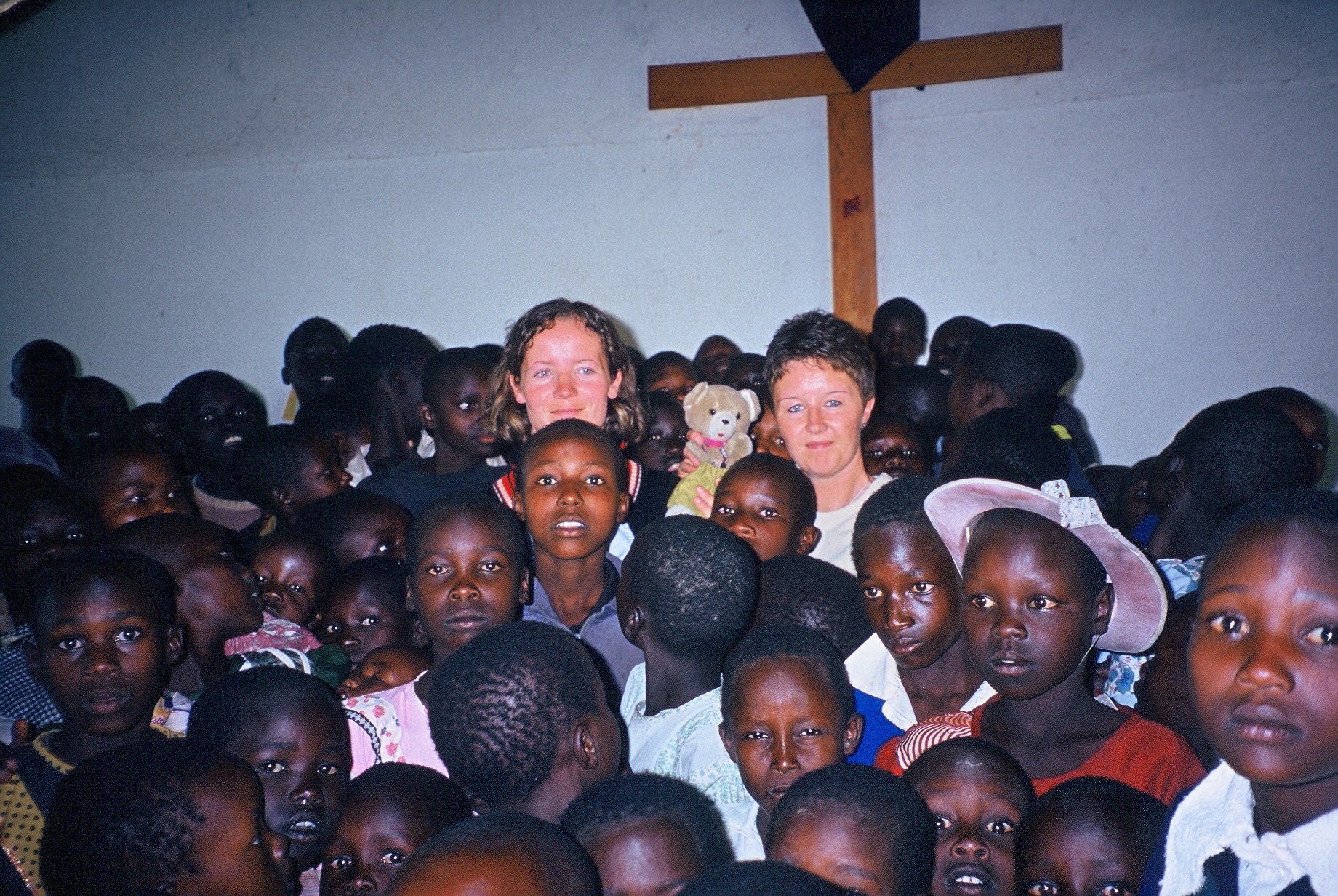 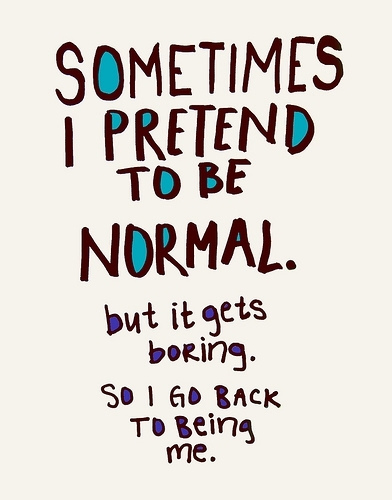 Vi må være flinke til å ta vare på oss selv, for da blir vi gode omsorgspersoner!
Ta grep: 
La jobb være jobb
Skille jobb og fritid
Jobbtelefon
Lære å si nei, eller vent
Kjøpe meg tid
Sette grenser
Gjøre kjekke ting
Hva gir og hva tar energi?
Alltid profesjonell
Av og til personlig 
Aldri privat
Søren Kierkegaard: 
«Hvis det i sannhet skal lykkes å føre et menneske hen til et bestemt sted, må man først passe på å finne ham der hvor han er, og begynne der. Det er hemmeligheten i all hjelpekunst.»
Her og nå!
Små steg
Den kompetente pasienten 
Hva er frisk?
Hva ser vi etter?
Troverdig håp